Traditions in Jordan
By:George,Ayman,Michael,Jad,Fahd
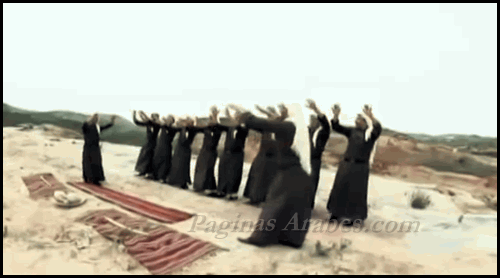 Dabke
What is the tradition?
Dabke
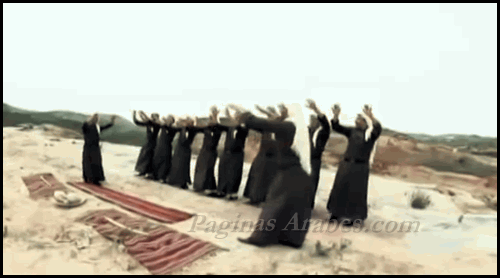 Describe the Tradition
Dabke is a Levantine Arab folk dance.
When and Where is this tradition practiced?
most popular at weddings,celebrations,and parties
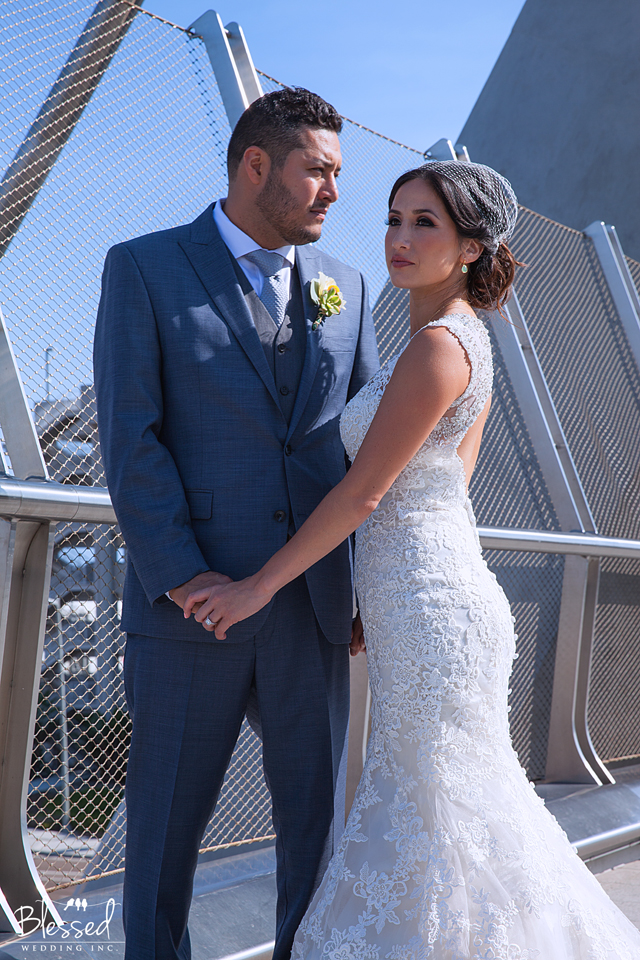 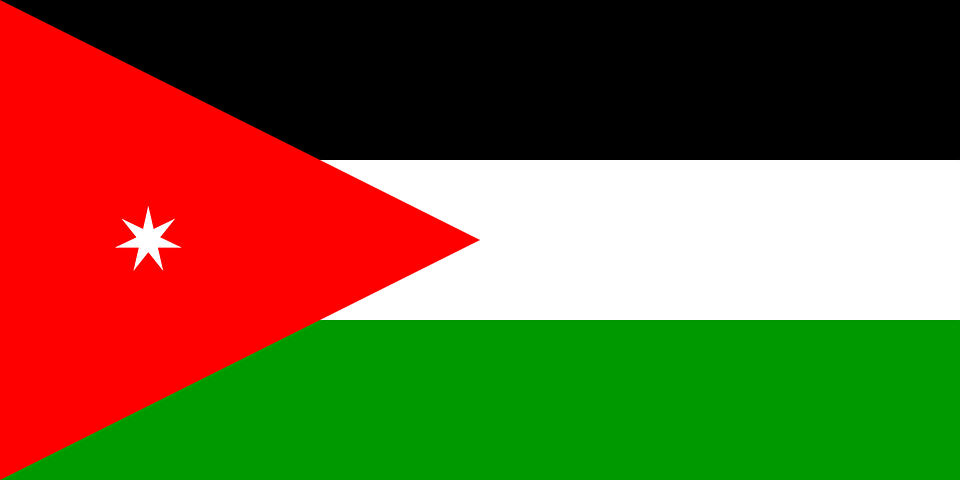 Who practices this tradition?
the Levantine countries:Palestine, Jordan, Lebanon, and Syria.
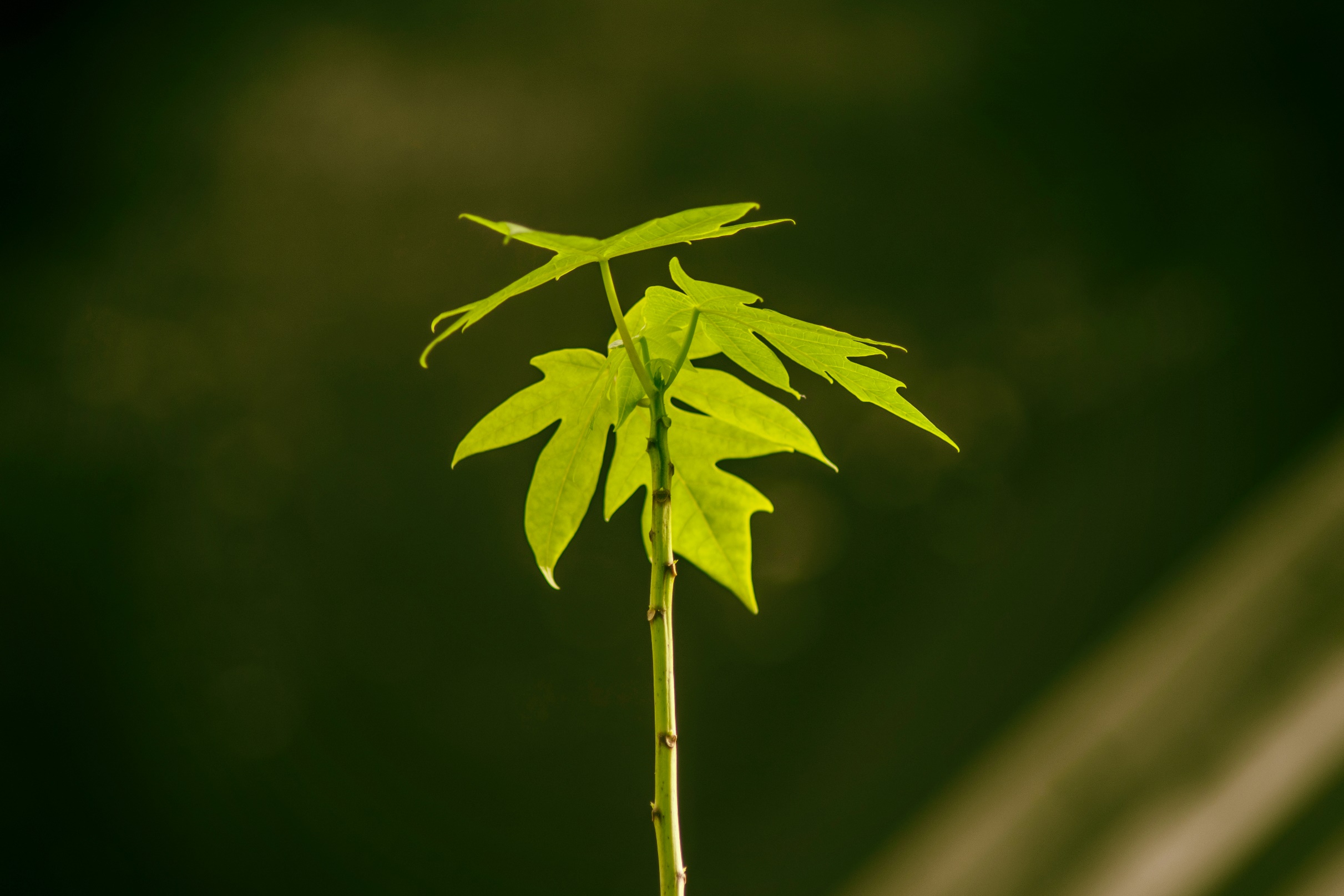 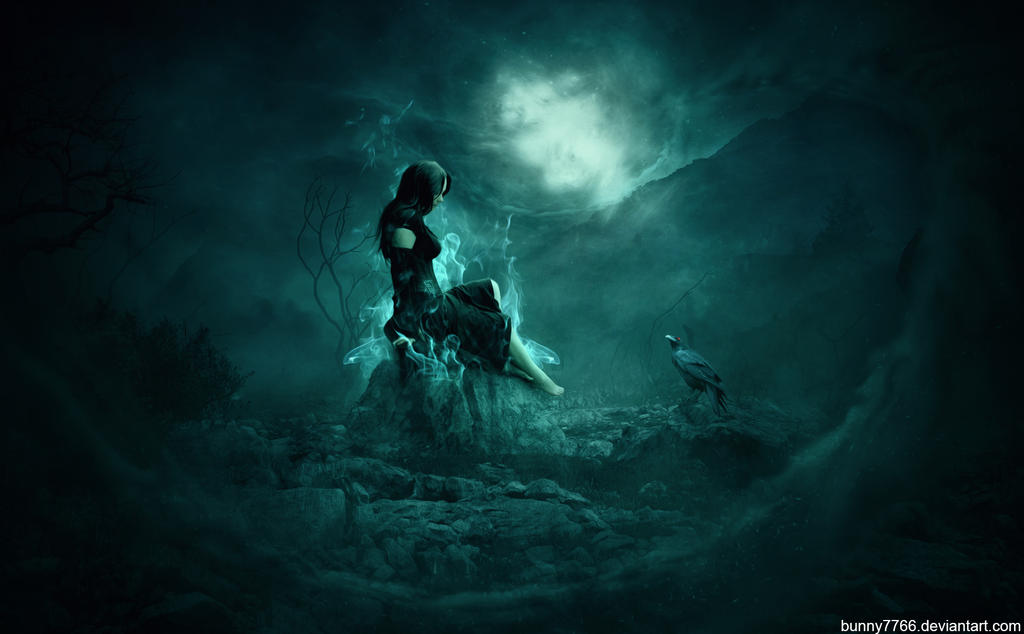 Why is this tradition practiced?
chasing off evil spirits a protecting young plants, and because signifies hope, struggles, and history of the Palestinian people